Волшебный сундучок
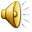 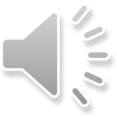 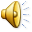 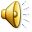 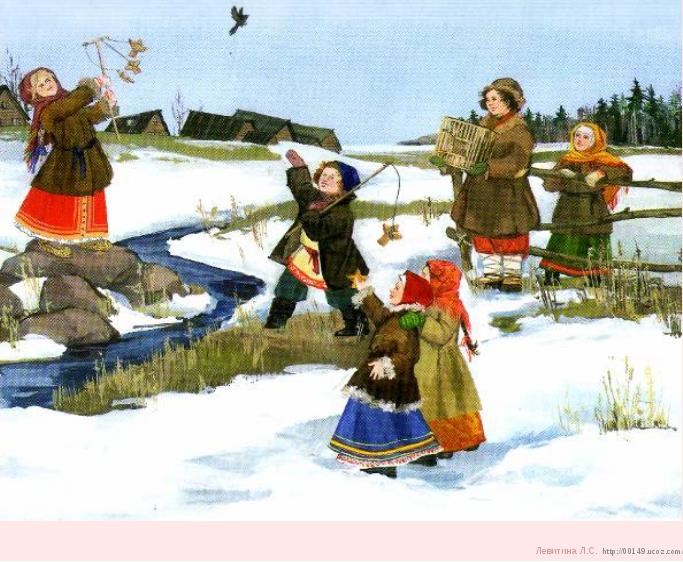 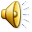 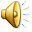 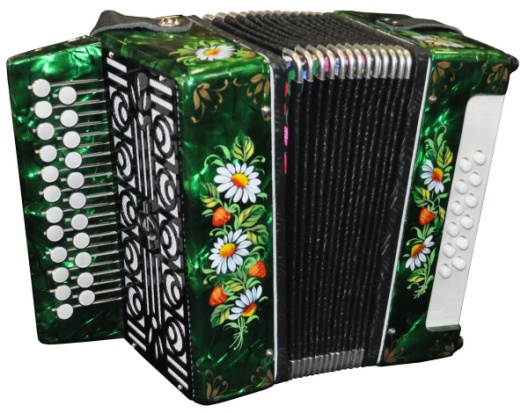 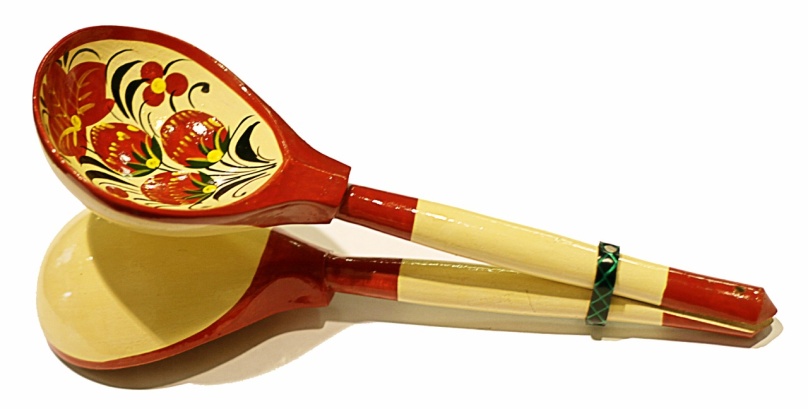 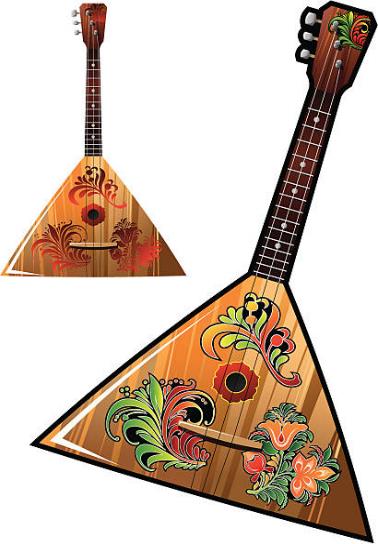 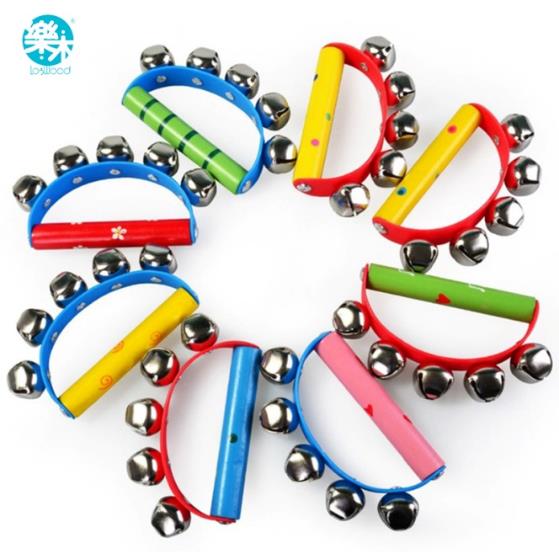 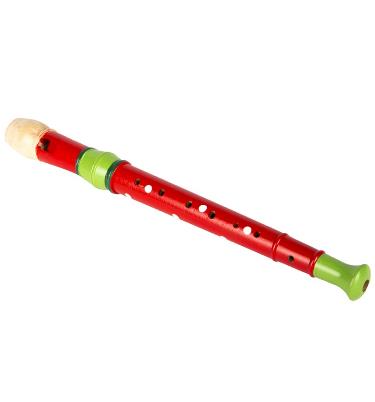 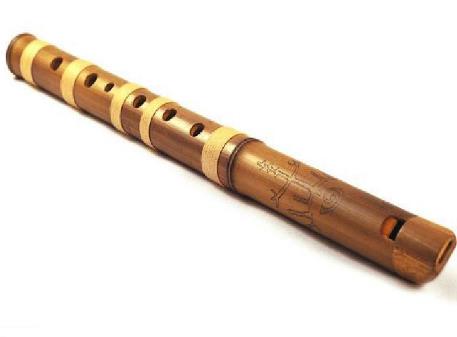 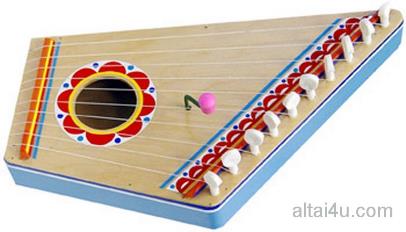 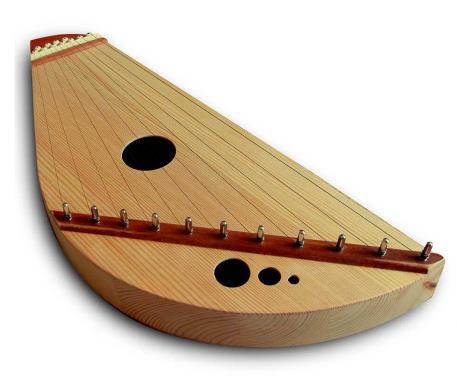 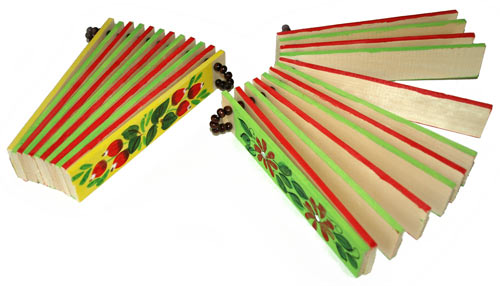 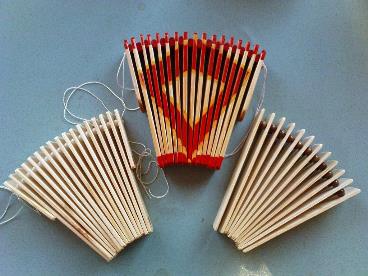 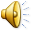 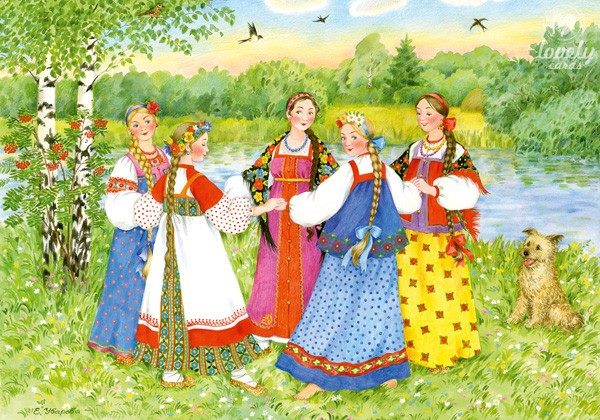 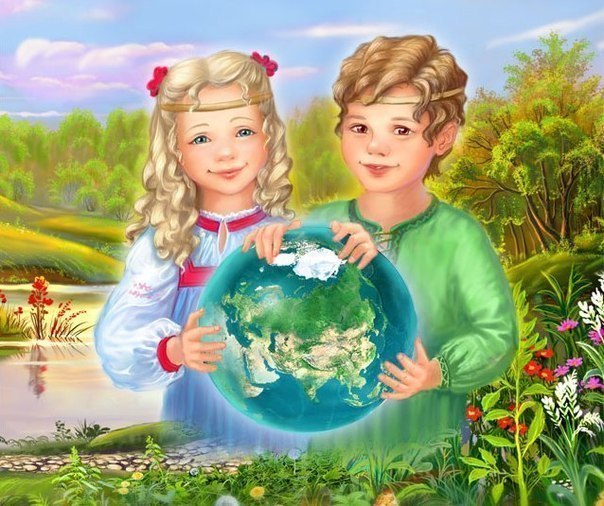 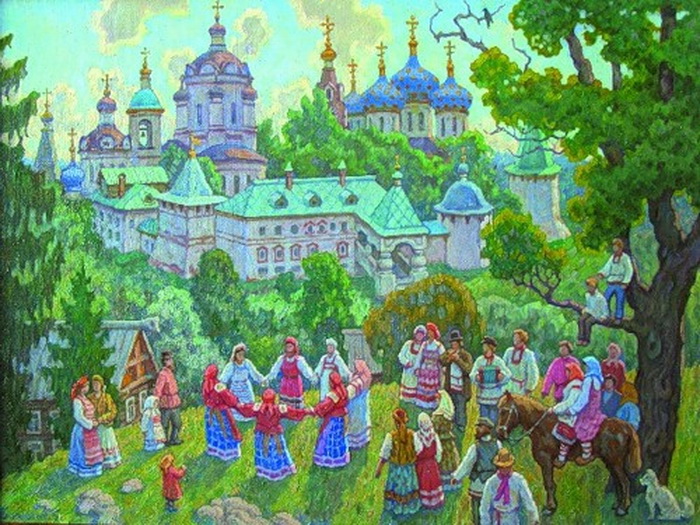